A FIN DE CONOCER AL CRISTO
“a fin de conocerle, y el poder de su resurrección, 
y la participación de sus padecimientos…”
(Filipenses 3:10)
EPISTOLA FILIPENSES
AUTOR : PABLO
LUGAR : CARCEL EN ROMA (Hch.28:16,30; Fil 1:13)
TIEMPO : A.D. 61 aprox. 
RECIPIENTE : CRISTIANOS DE LA IGLESIA DE FILIPOS
CIUDAD FILIPOS
MINIATURA DE ROMA
TERMINOS ROMANOS EN FILIPENSES
(‘ciudadanía’ 3:20 ‘os comportéis : Gr. Πολιτεύομαι. politeuesthe – comportarse como ciudadano’ 1:27)
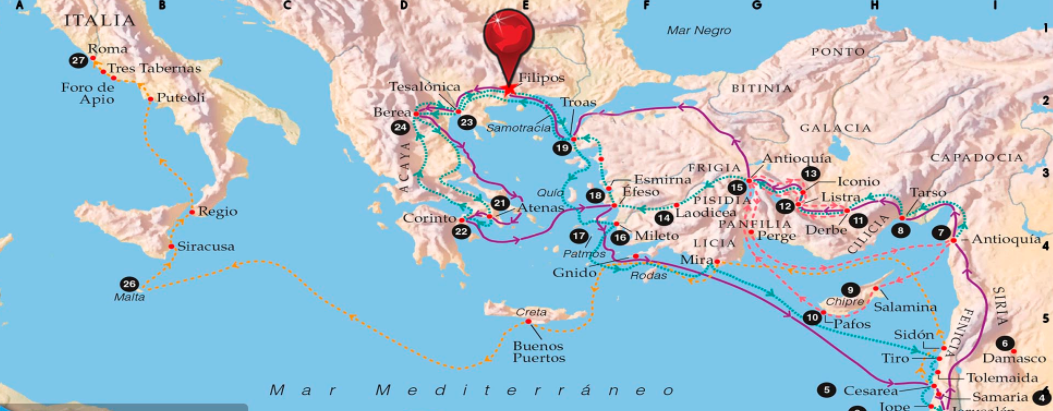 IGLESIA DE FILIPOS
PRIMERA IGLESIA EN EUROPA (Hch. 16)

COMIENZO DE EVANGELIZACIÓN EN EUROPA (Fil. 4:15)
Via Egnatia
RELACIÓN ENTRE PABLO Y LOS CRISTIANOS FILIPENSES
OS AMO CON EL ENTRAÑABLE AMOR DE JESUCRISTO (1:8)
HERMANOS MÍOS AMADOS Y DESEADOS (4:1)
GOZO Y CORONA MÍA (4:1) 
APOYO FINANCIERO (4:15) Y SUFRIMIENTO PARA LA OBRA DE EVANGELIO (4:3)
EPISTOLA DE TERNURA, CARIDAD, AGRADECIMIENTO Y GOZO
RAZONES DE ESCRIBIR
PROTEGER LA IGLESIS DE LAS DIVISIONES (2:1-11, 4:2) 
ADVERTIRLES DE LAS ENSEÑANZAS LEGALISTICAS DE LOS JUDIOS (1:28,3:1-9, 3:18-19)
EXPLICAR LAS RAZONES DE ENVIAR A TIMOTEO Y EPAFRODITO (2:19-30)
EXHORTAR SUFRIR EN CRISTO (1:29, 3:10.11)
AGRADECER EL APOYO (Cap. 4)
TEMA(1)
GOZO

(TERMINOS RELACIONADOS AL GOZO: 16 VECES-’gozo’,’regocijaos’)

‘FILIPENSES = EPISTOLA DE GOZO’
TEMA(2)
PADECIMIENTO

RELACIÓN PARADÓJICA ENTRE GOZO Y PADECIMIENTO 
‘Padecer’(1:29, 3:10, 4:12)

ÓPTICA DEL REGALO DE DIOS
TEMA(3)
PASIÓN A CONOCER AL CRISTO

(38 veces ‘Cristo’, ENTREGA TOTAL, INMERSIÓN, FIDELIDAD, LOCURA  POR CRISTO. 3:7-17)
TEMA(4)
PASIÓN DE DAR A CONOCER AL CRISTO
 (= PASIÓN DE PREDICAR Y MISIONAR. 
1:12-26)

“MISIONAR ES EL GRITO DEL GOZO DE LOS CRISTIANOS.”
(JOHN PIPER)
“IGLESIA ES LA COLONIA DEL CIELO.”
(STANLEY HOWARD. WILLIAM WILLIMON)
TEMA(5)
MADUREZ, COMUNIÓN Y UNIDAD

(COMUNIDAD HERMOSA ASEMEJADA AL CRISTO. 2:1-11, 3:10-18, 4:8-9)
TEMA(6)
JUSTIFICACIÓN POR FE

(CIMIENTO SOLIDO DEL GOZO) 

“y ser hallado en él, no teniendo mi propia justicia, que es por la ley, sino la que es por la fe de Cristo, la justicia que es de Dios por la fe” (3:9)
REFLEXIÓN PRINCIPAL MEDIANTE FILIPENSES
¿CUÁL ES LA META DE MI VIDA?
   : CONOCER AL CRISTO!
¿CUÁL ES MI MISIÓN?
   : DAR A CONOCER AL CRISTO!
ORACIÓN MEDIANTE FILIPENSES
1) HAGANOS TENER LA PASIÓN DE CONOCER AL CRISTO Y DAR A CONOCERLE. 

2) AYUDENOS A SUPERAR PADECIMIENTOS POR COVID-19 MEDINTE EL GOZO DEL CONOCIMIENTO DEL CRISTO Y TENER PROGRESO DEL EVANGLEIO.

3) HAGANOS LLEGAR A LA MADUREZ POR CONOCER AL CRISTO.
UNA PALABRA
¡¡CONOZCAMOS AL CRISTO!!

(GRACIAS)